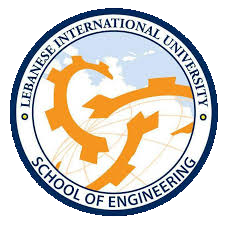 Quadcopter Swarm for Forest Fires Monitoring
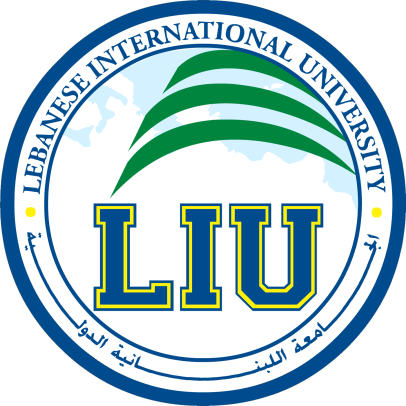 MASTER THESIS
ON MONDAY FEB 8, 2021
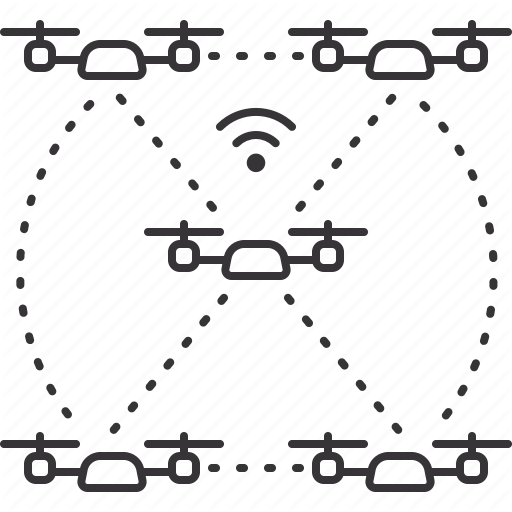 PRESENTED BY:
Raja Murad – 51430254
Nour Karim – 51630080
SUPERVISED BY:
Dr. Abdulrazzak Merheb
COMMITTEE MEMBERS:
Dr. Hussein Kassem
Dr. Chady Abdallah
1
OUTLINE
Background
Problem Statement
Objectives
Design Procedure
Results
Conclusion & Future Work
2
BACKGROUND
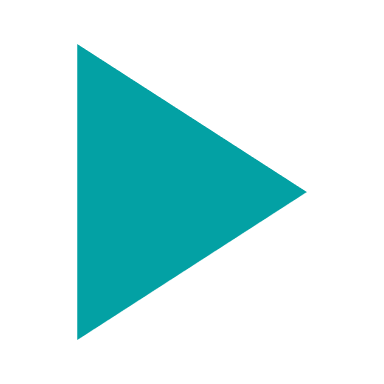 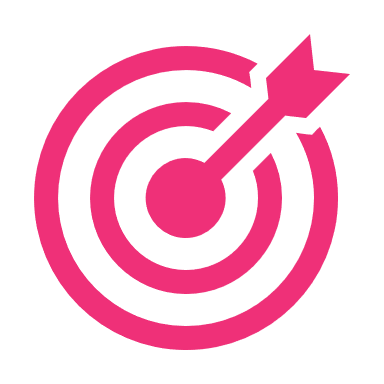 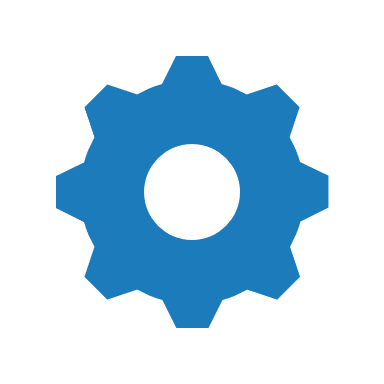 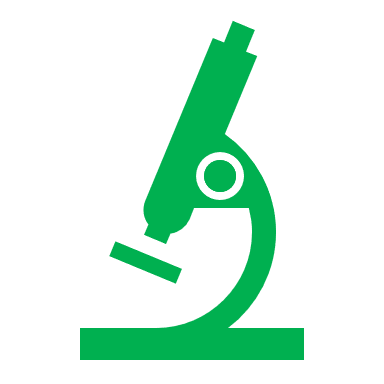 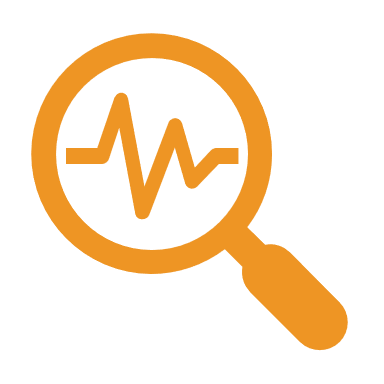 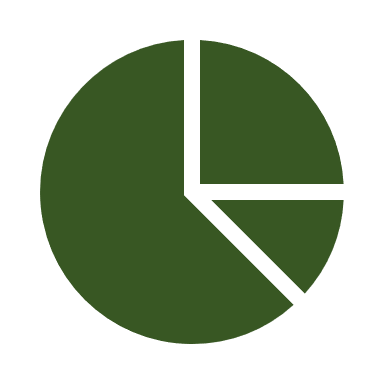 LEBANON FIRES IN THE LAST DECADE
156 FIRES IGNITED
1852 HECTARES BURNED
120 FIRES IGNITED 
200 HECTARES BURNED
2010
2016
2020
2014
2019
320 FIRES IGNITED
4661 HECTARES BURNED
260 FIRES IGNITED
1871 HECTARES BURNED
--- FIRES IGNITED
--- HECTARES BURNED
3
PROBLEM STATEMENT
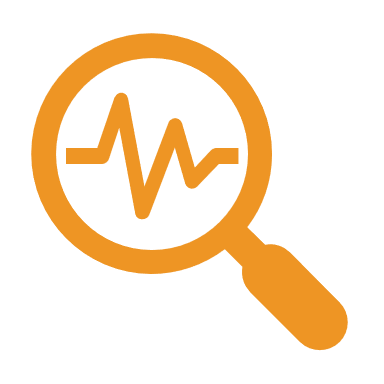 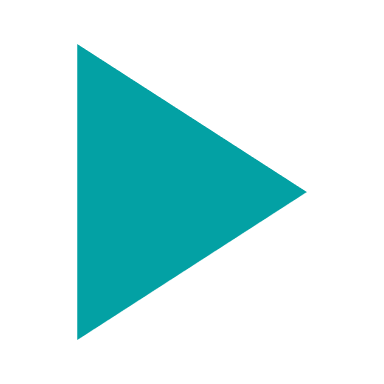 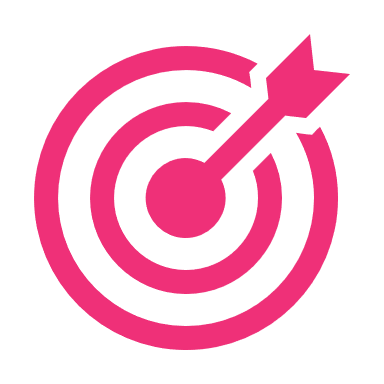 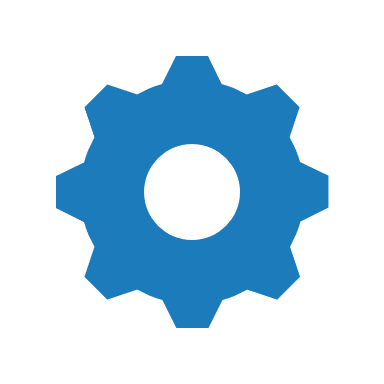 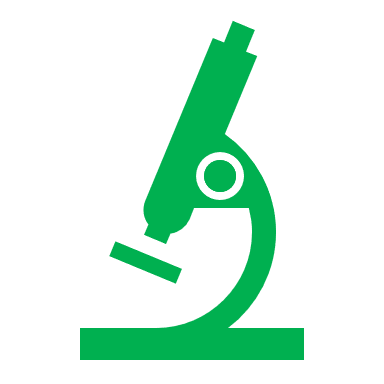 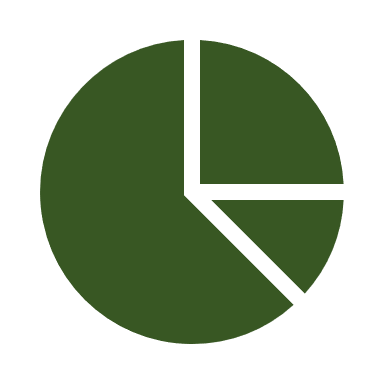 WEATHER CONDITIONS:

DRY WEATHER
WIND SPEED ~ 10 m/s
TEMPERATURE > 30o C
UNCONTROLLABLE
WEAK RESPONSE:

SLOW EARLY RESPONSE
LACK OF FIREFIGHTERS
ABSENCE OF EQUIPMENT
WHY ?
UNCONTROLLABLE
NO PREVENTION METHODS:

NO EARLY FIRE DETECTION TECHNOLOGY
CONTROLLABLE
4
OBJECTIVES
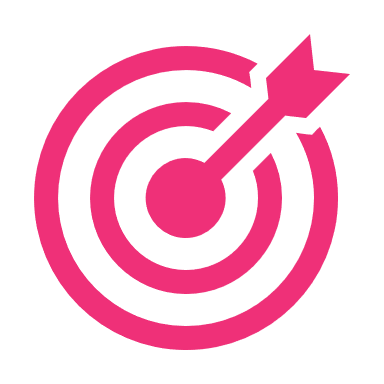 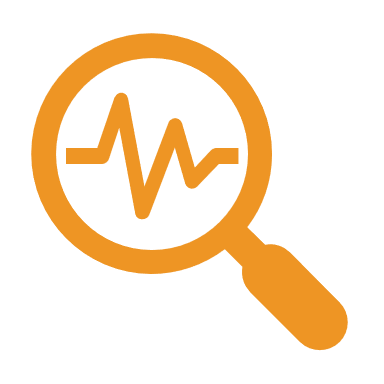 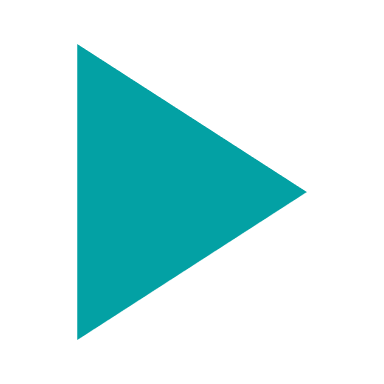 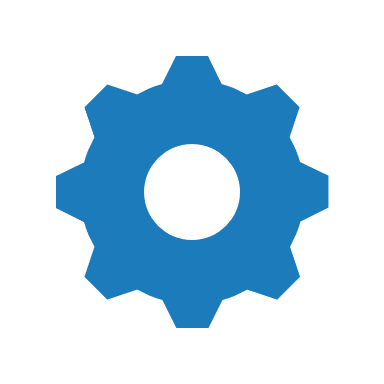 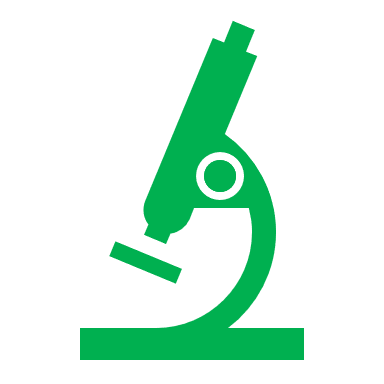 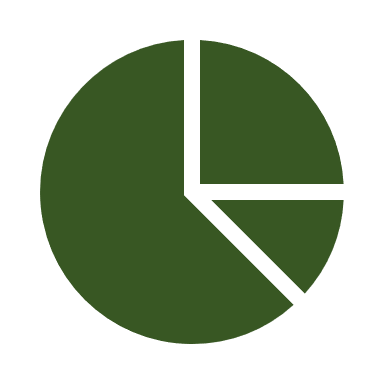 MONITOR FORESTS WITH QUADCOPTER SWARM
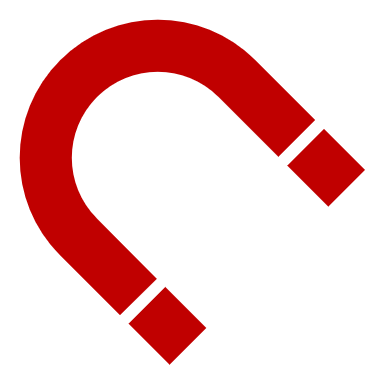 AVOID OBSTACLES

IMPLEMENT AN INDEPENDENT OBSTACLE AVOIDANCE ALGORITHM BASED ON APF
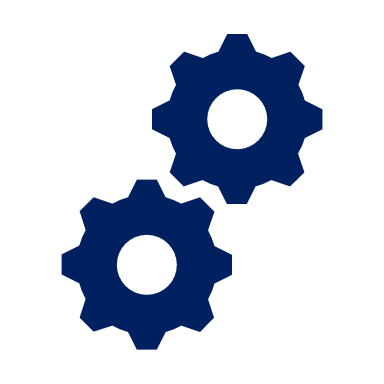 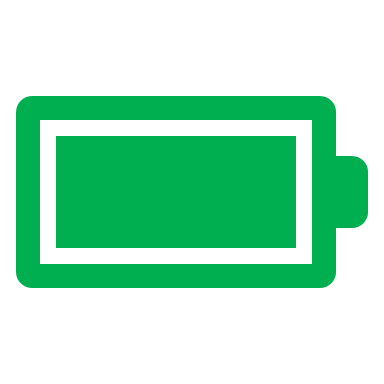 FLIGHT TIME

ACHIEVE A FLIGHT TIME OF 20 MINUTES
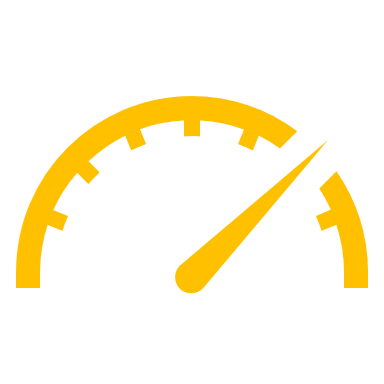 DECENTRALIZED CONTROL

PLAN AND ACT ONBOARD WITHOUT USING A CENTRAL PC
5
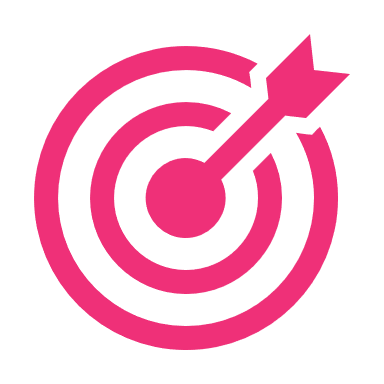 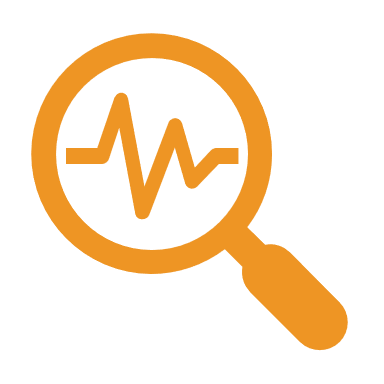 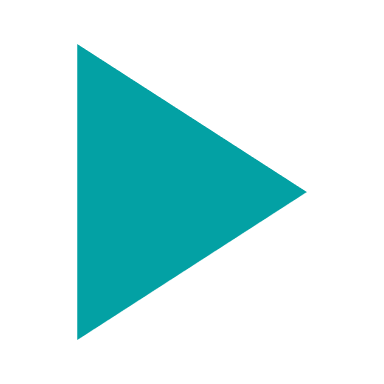 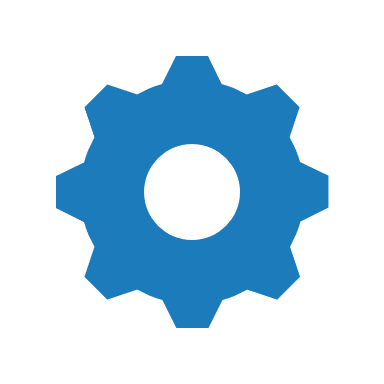 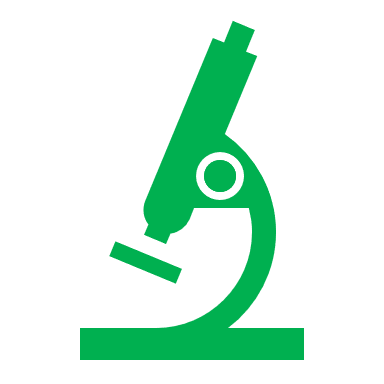 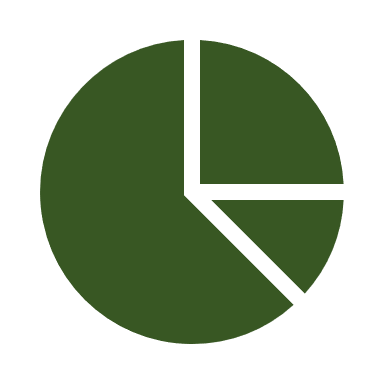 WHY MULTIPLE UAVs ?
MULTIPLE UAVs
SINGLE UAV
MORE EFFICIENT

SURVEY APPROXIMATELY 3 TIMES MORE AREA WITH THE SAME TIME
LESS EFFICIENT

CAN ONLY FOCUS ON A SINGLE AREA AT A TIME
MORE RELIABLE

CAN STILL MONITOR EVEN IN CASE OF A SINGLE UAV FAILURE
LESS RELIABLE

LOSE ALL MONITORING IN CASE OF UAV FAILURE
6
DESIGN
 L-F CONCEPT
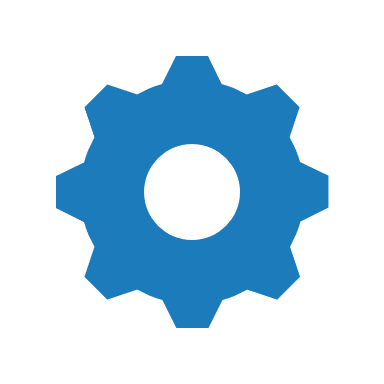 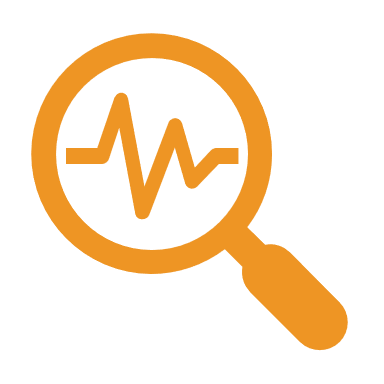 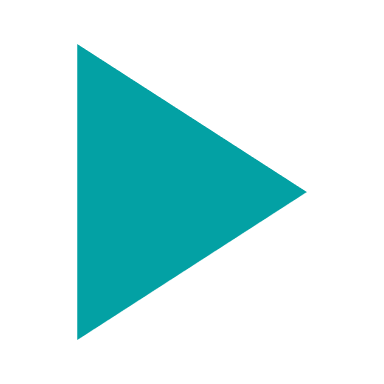 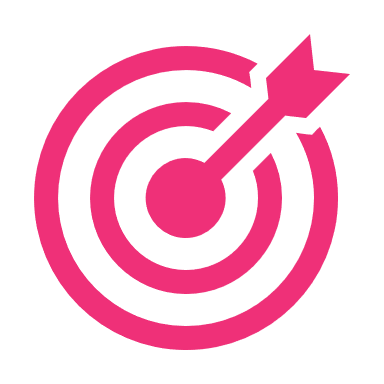 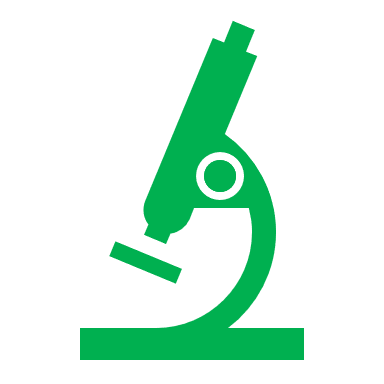 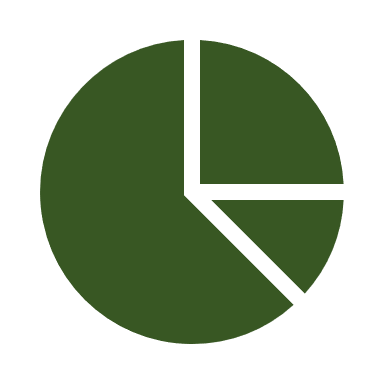 DISTANCE IS MEASURED RELATIVE TO THE LEADER’S FRAME
INVERSE
7
DESIGN
 FORMATION METHODS
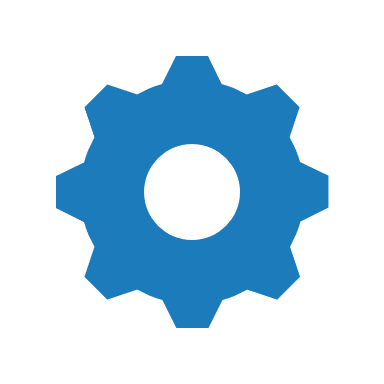 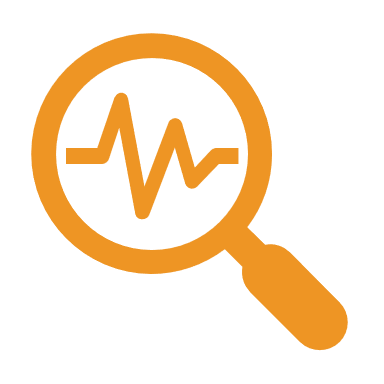 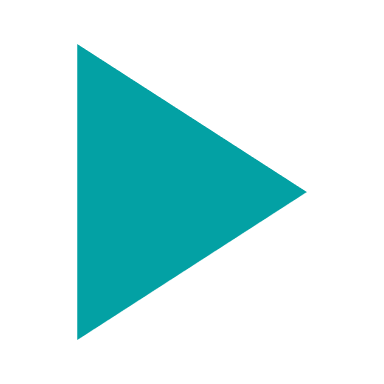 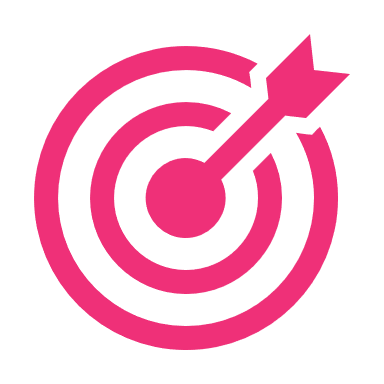 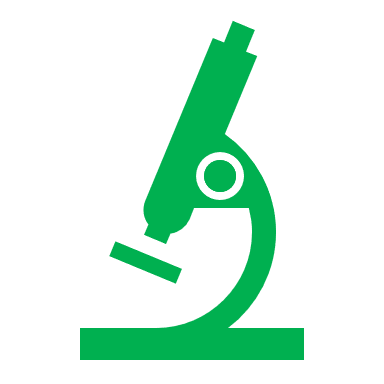 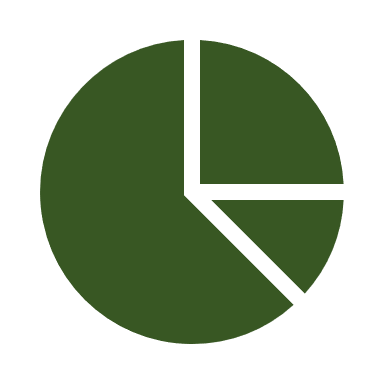 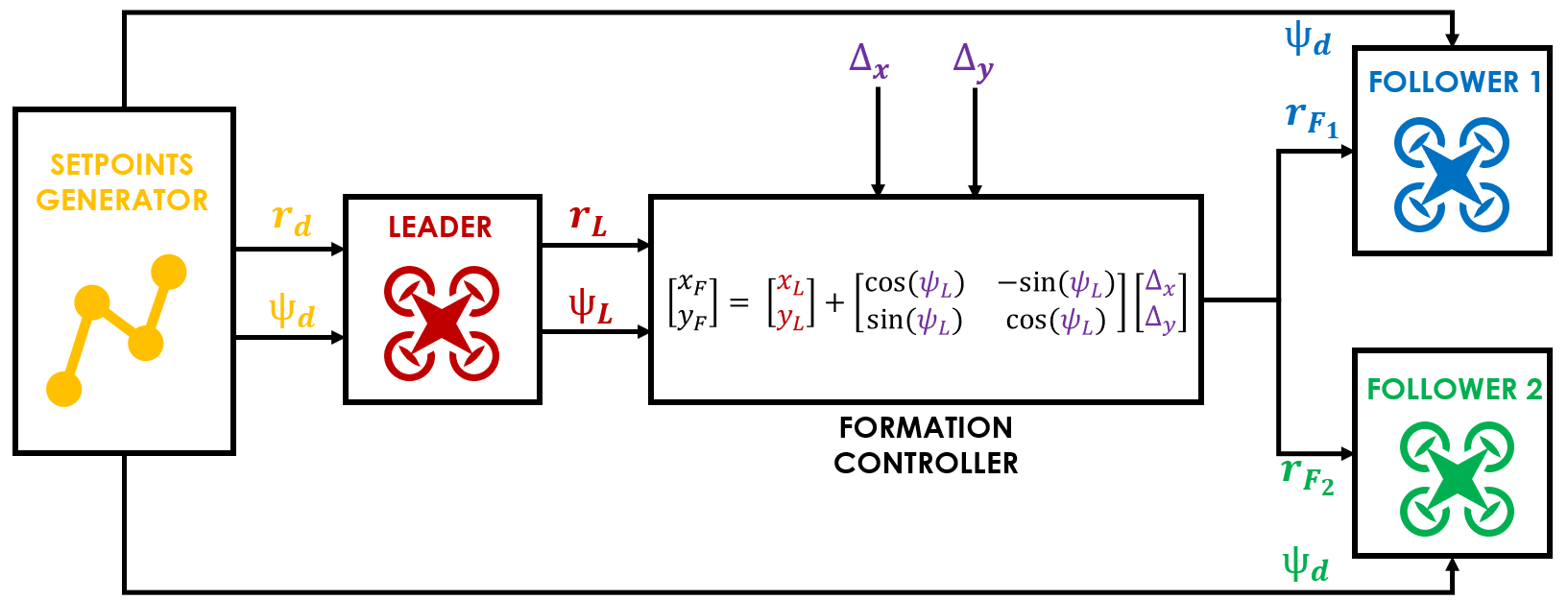 FOLLOWER 1
SETPOINTS GENERATOR
LEADER
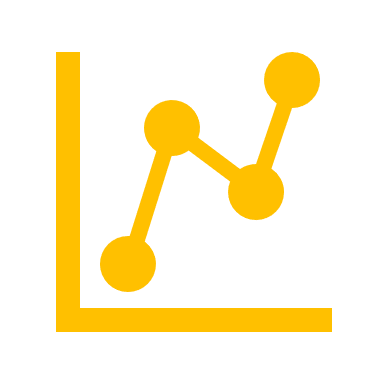 FOLLOWER 2
FORMATION 
CONTROLLER
EACH QUADCOPTER WILL HAVE ITS OWN LOCAL PLANNER
DESIRED POSITION WILL BE FED FOR EACH FOLLOWER!
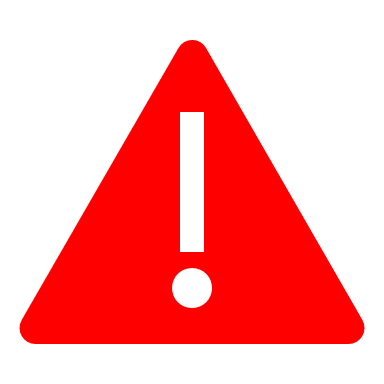 8
DESIGN
 FORMATION METHODS
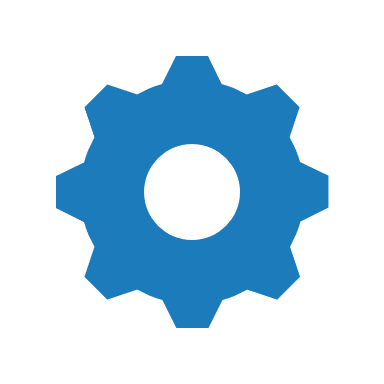 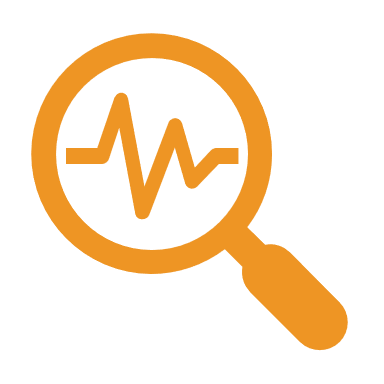 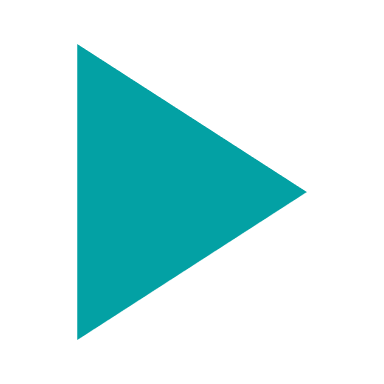 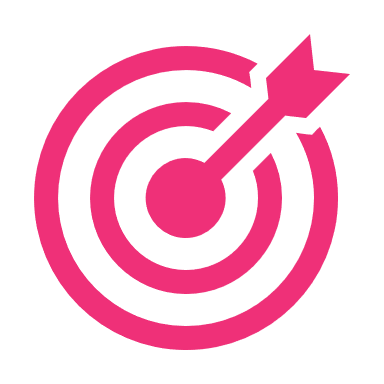 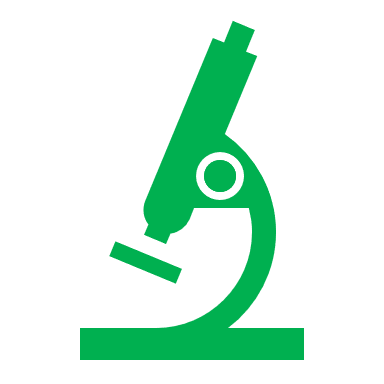 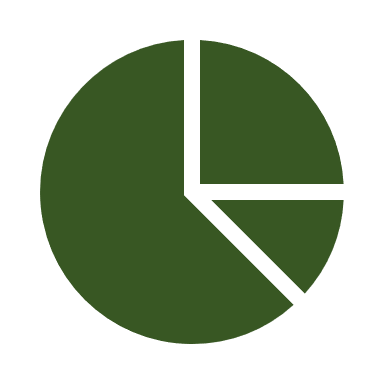 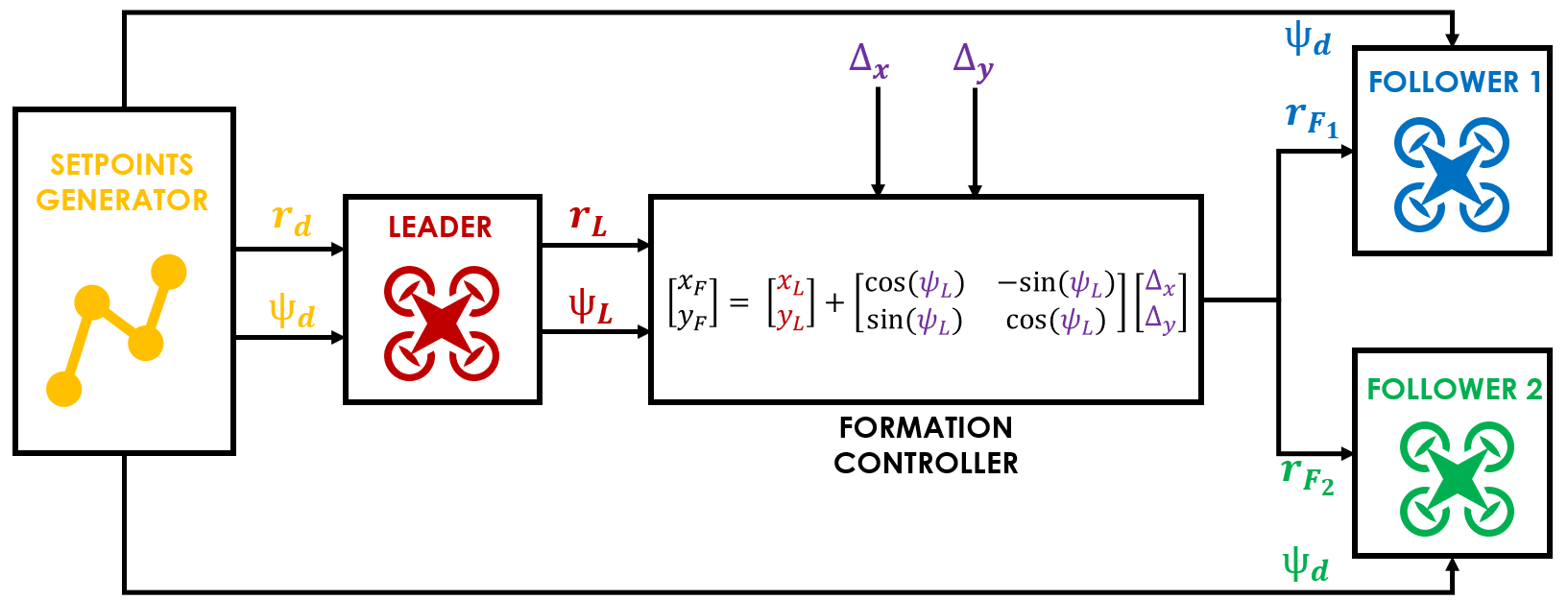 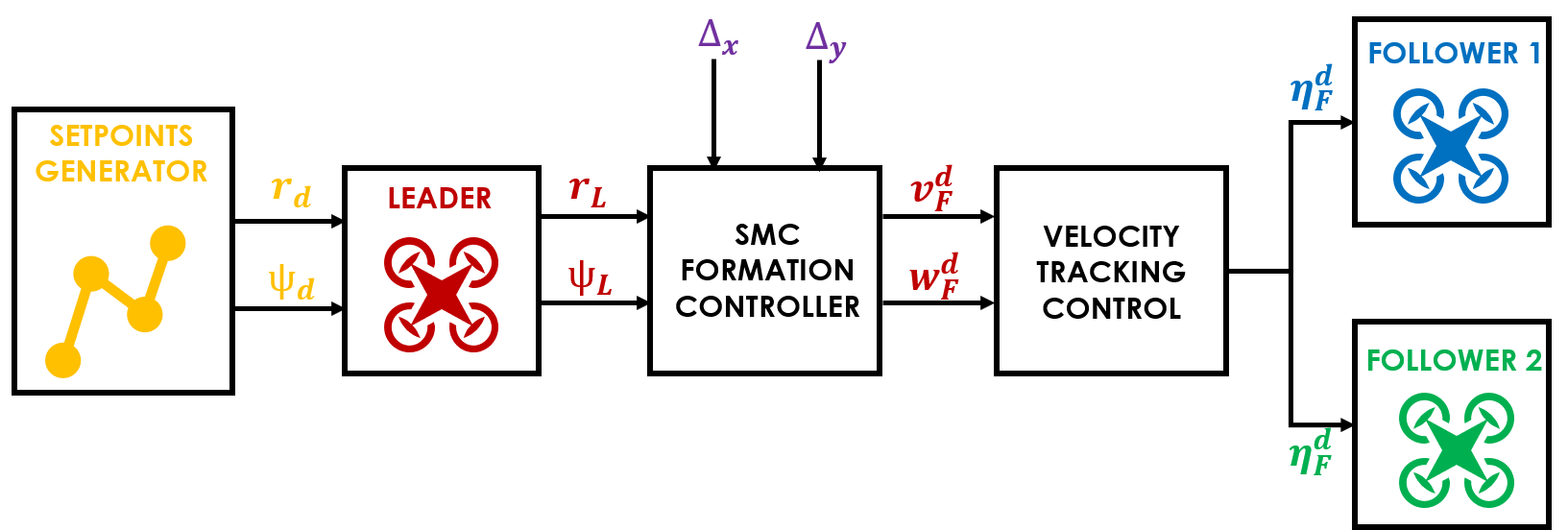 FOLLOWER 1
SETPOINTS GENERATOR
VELOCITY TRACKING CONTROL
LEADER
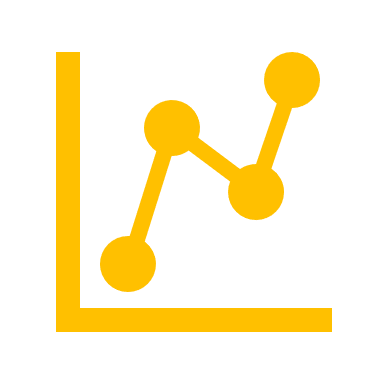 SMC FORMATION 
CONTROLLER
FOLLOWER 2
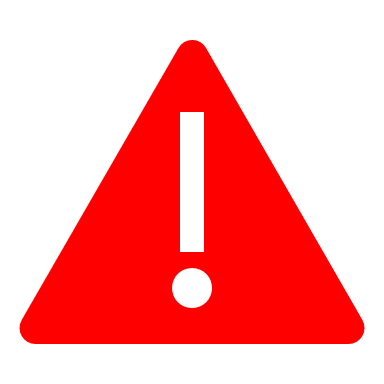 9
DESIGN
 FORMATION METHODS
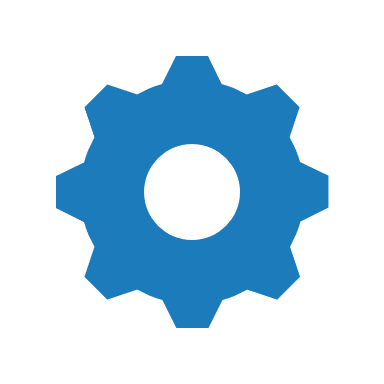 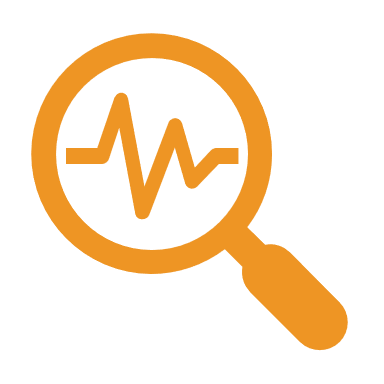 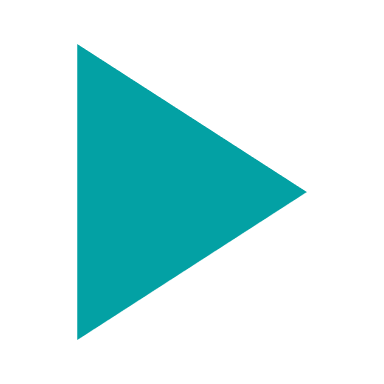 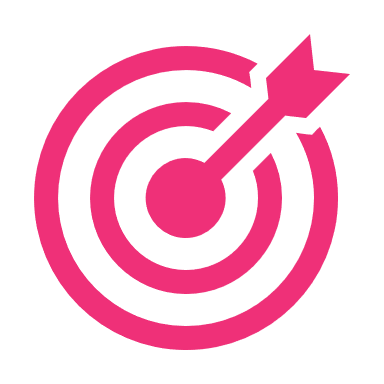 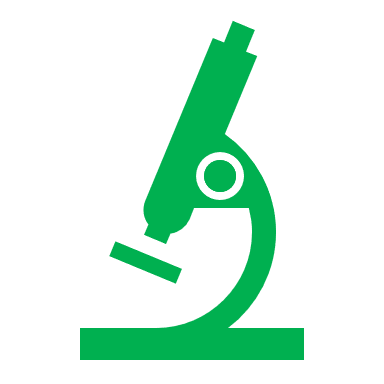 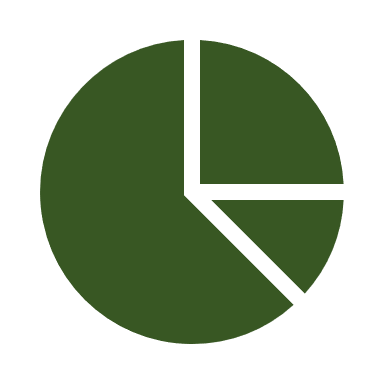 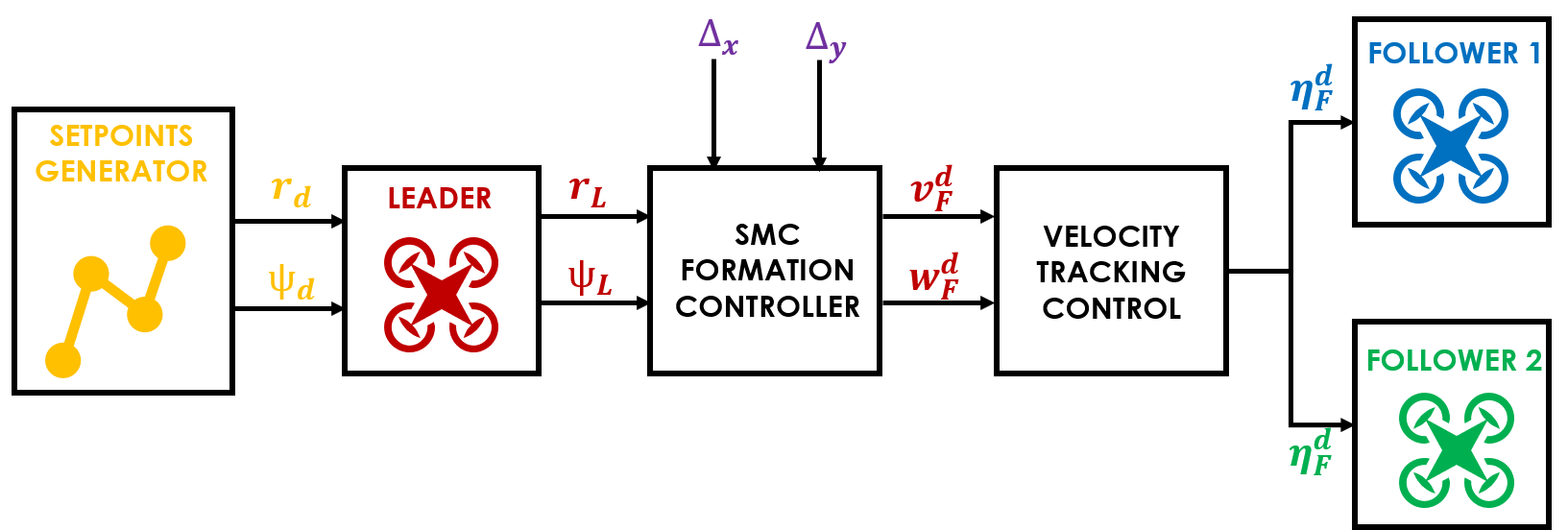 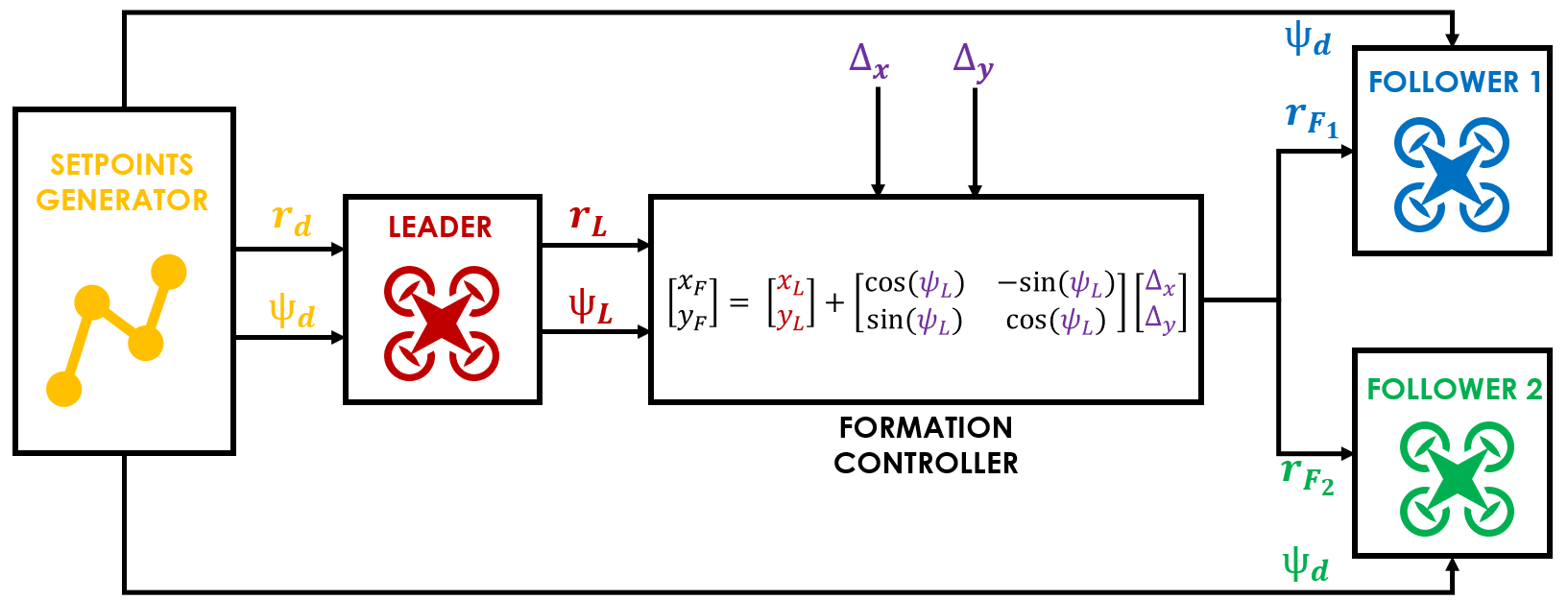 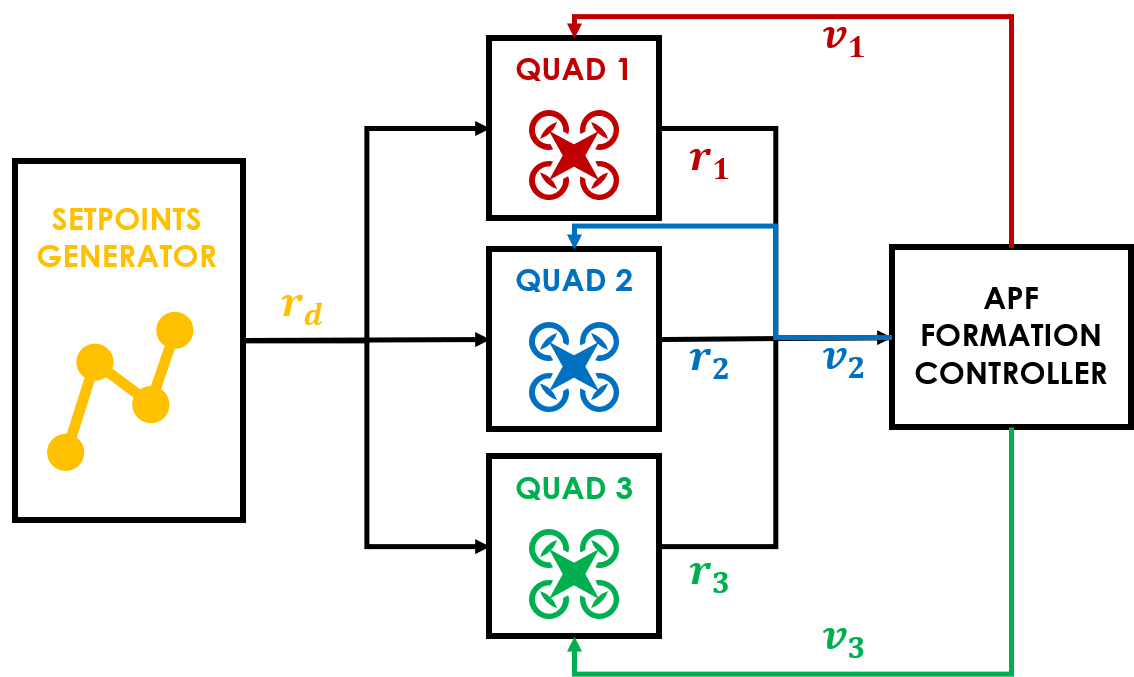 QUAD 1
SETPOINTS GENERATOR
QUAD 2
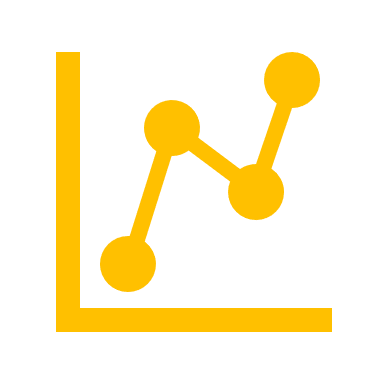 APF
FORMATION 
CONTROLLER
REPEL WHEN CLOSE
ATTRACT WHEN FAR
QUAD 3
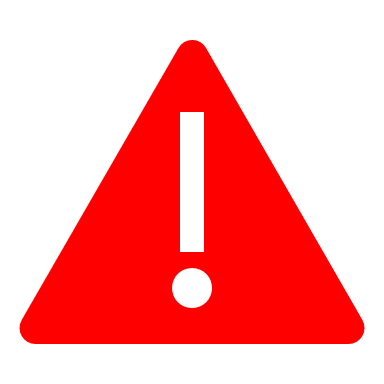 10
DESIGN
 FORMATION METHODS
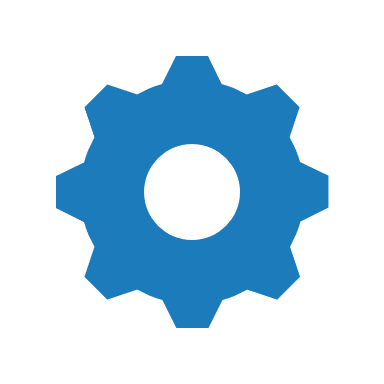 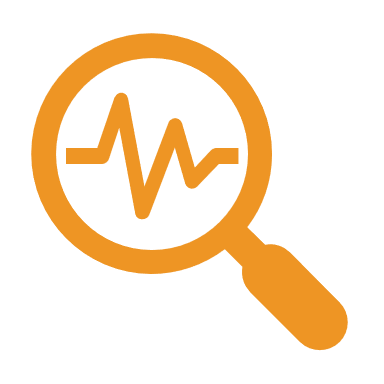 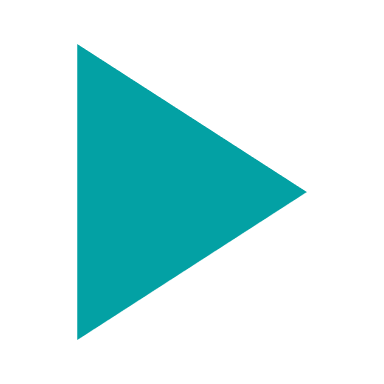 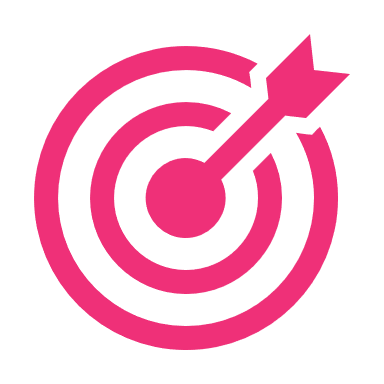 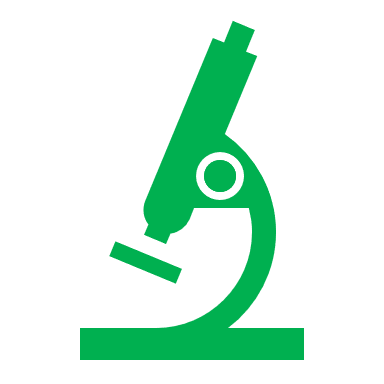 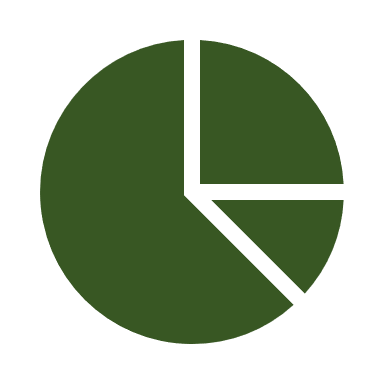 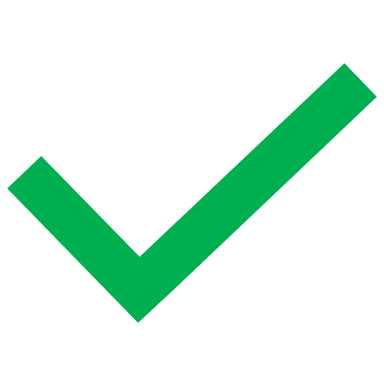 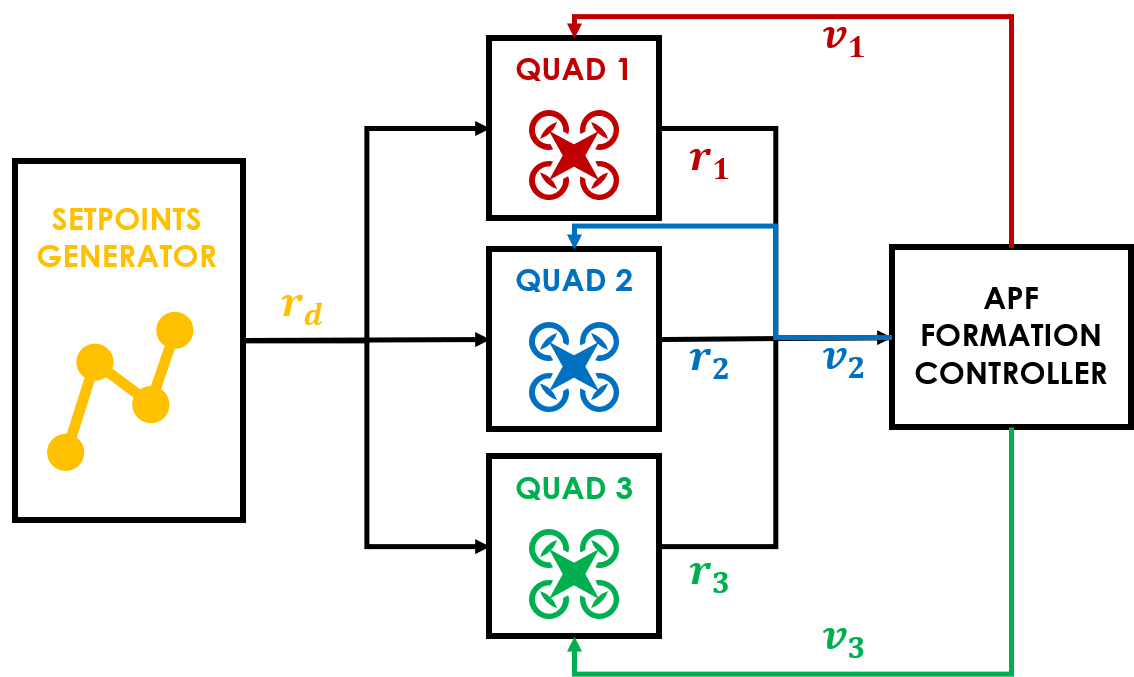 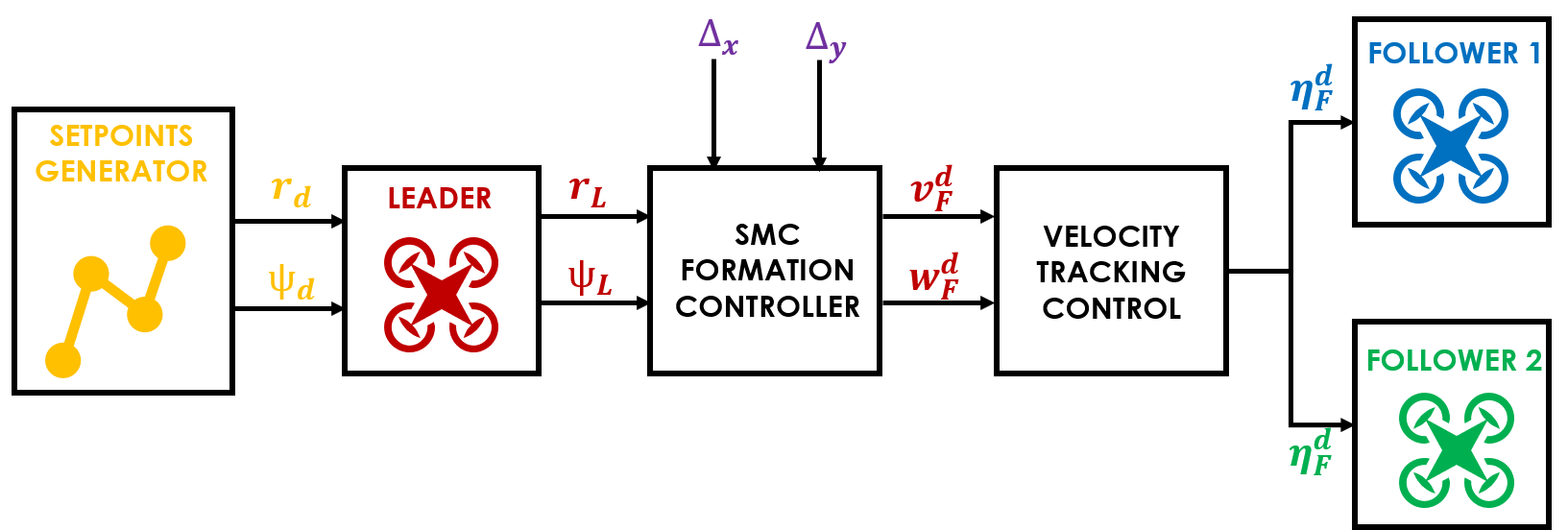 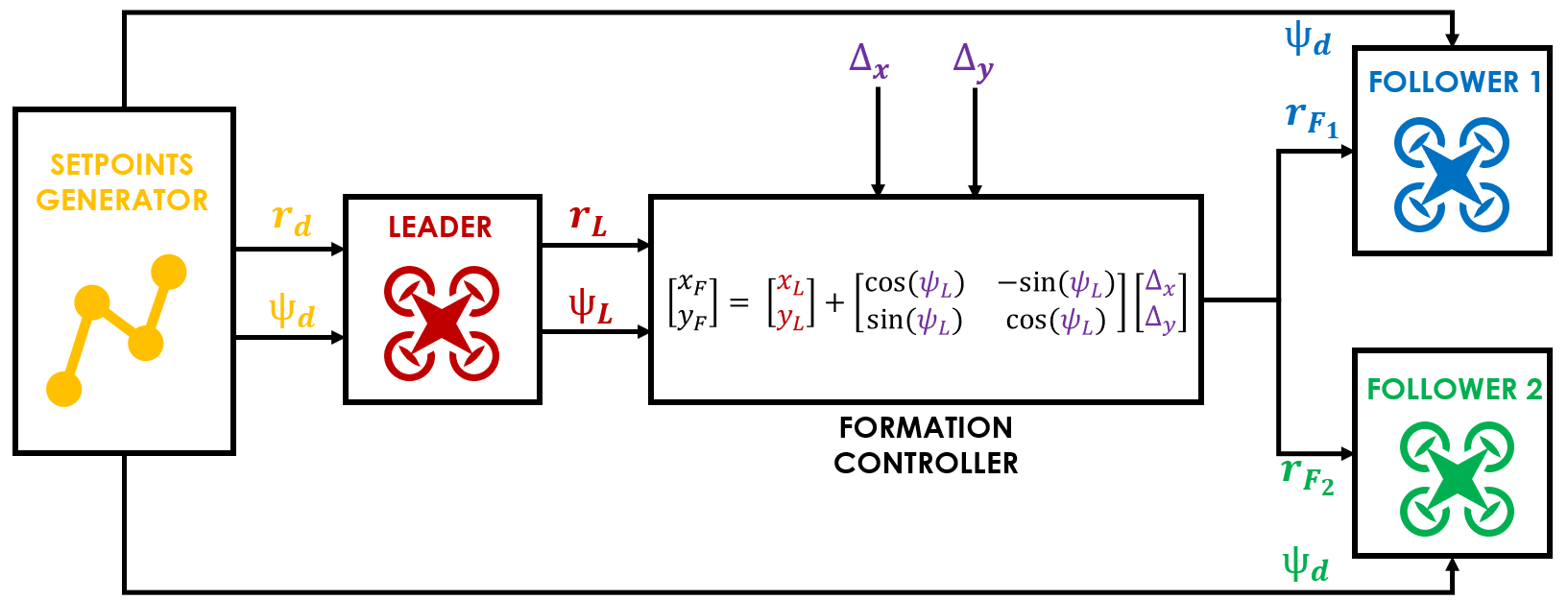 COMPLETELY INDEPENDENT
CAN TRACK COMPLEX TRAJECTORIES
SIMPLE TO IMPLEMENT AND DECENTRALIZED
UNSENSITIVE TO DISTURBANCES
EASY TO TUNE CONTROLLERS
REQUIRES A CENTRAL PROCESSOR TO ESTABLISH COORDINATION
CANNOT TRACK COMPLEX TRAJECTORIES AND SENSITIVE TO DISTURBANCES
SMC SUFFERS FROM INPUT CHATTERING AND REQUIRES A LOT OF FINE-TUNING
11
DESIGN 
MATH MODEL
X
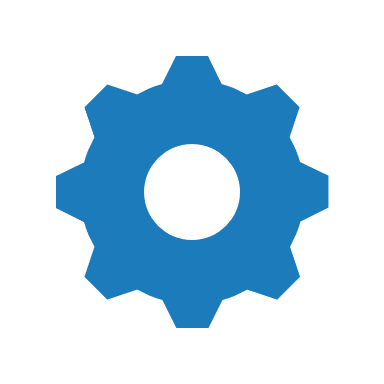 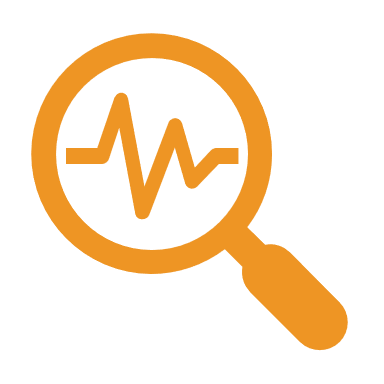 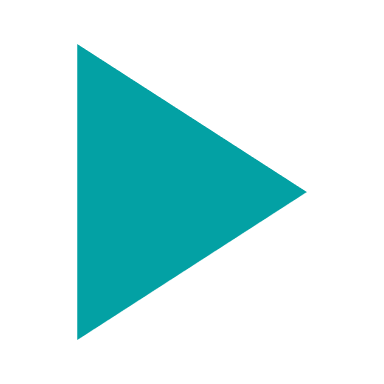 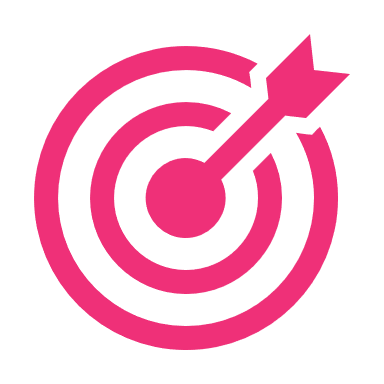 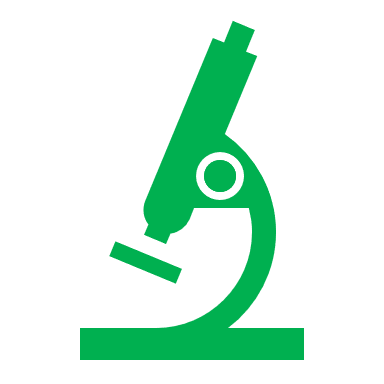 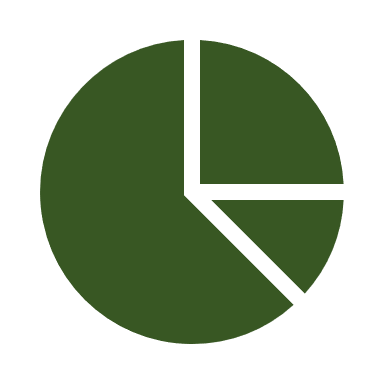 Y
Z
2
3
1
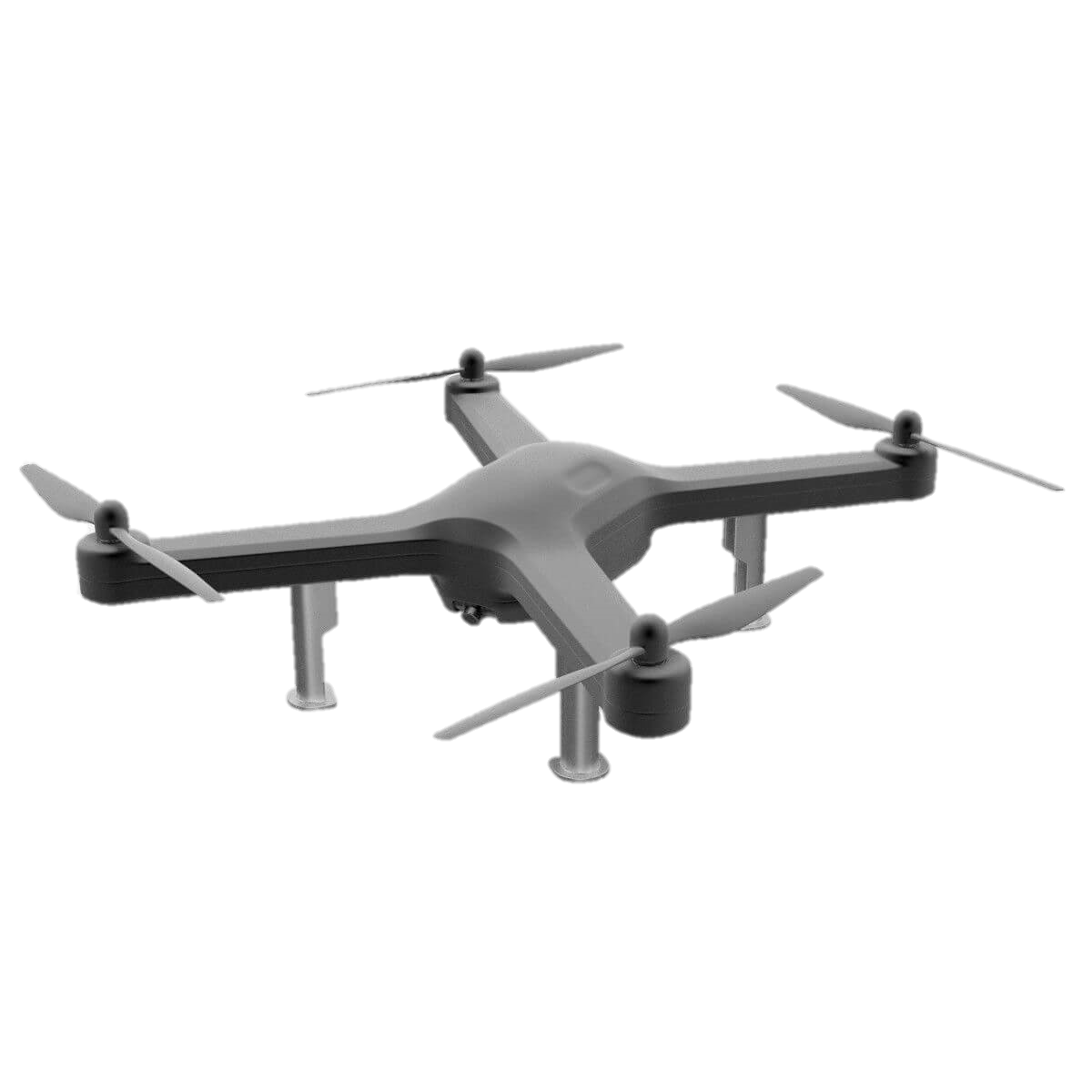 4
2
3
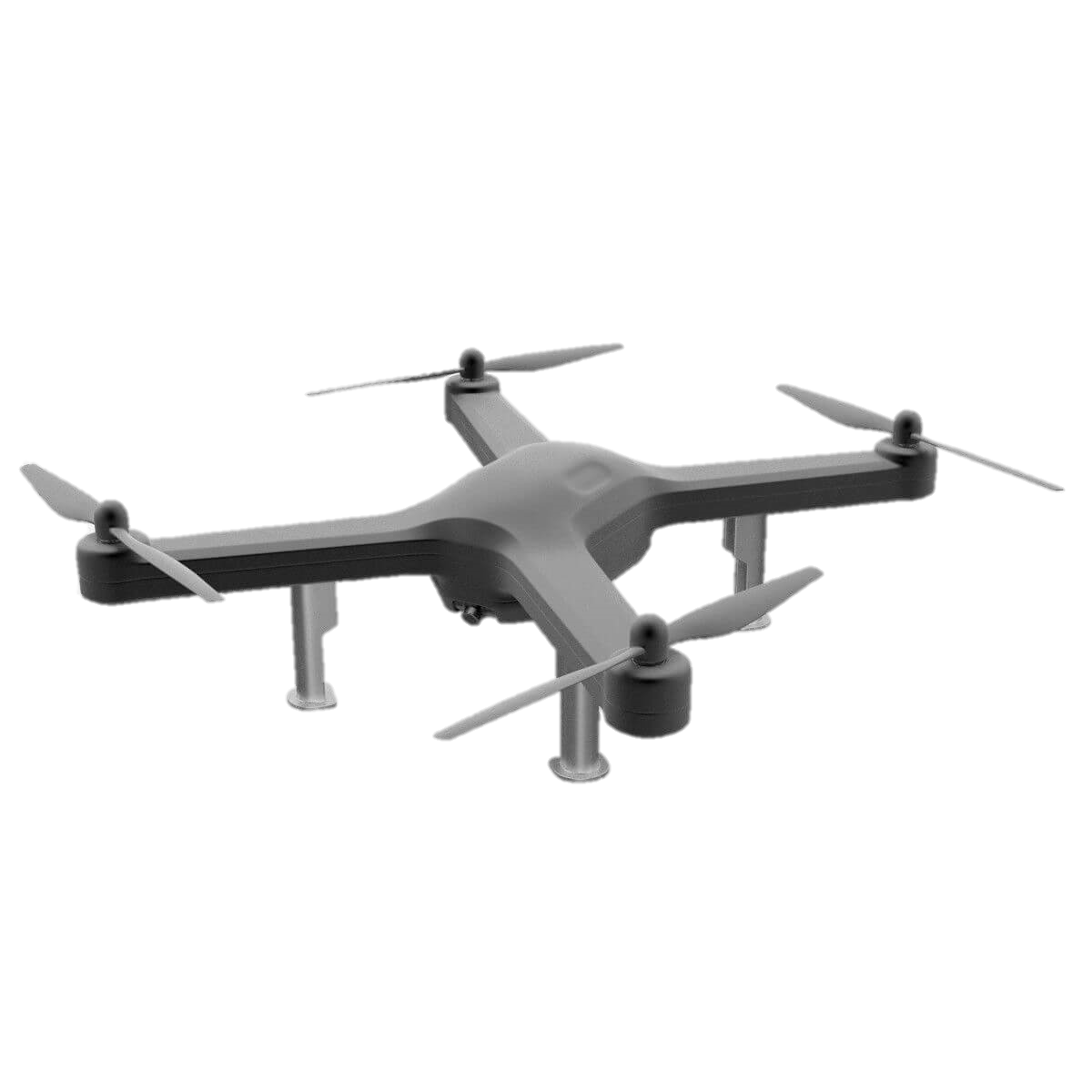 4
CONTROL INPUTS:
1
TRANSLATIONS ARE COUPLED WITH ROTATIONS
THE GOAL IS TO CALCULATE THE BEST U1,U2,U3 AND U4 INPUTS VIA PID CONTROLLER
12
DESIGN 
MATH MODEL
X
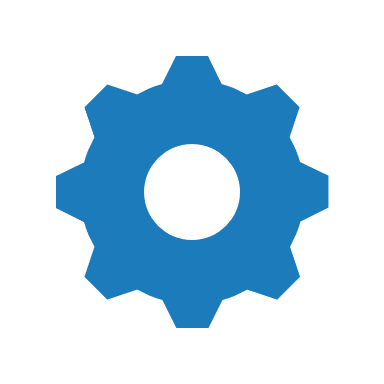 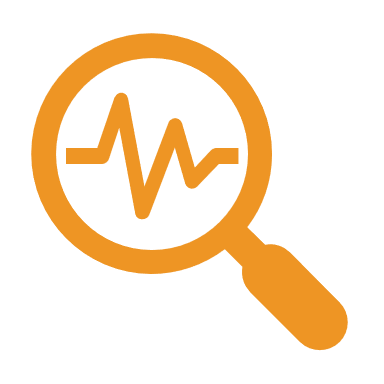 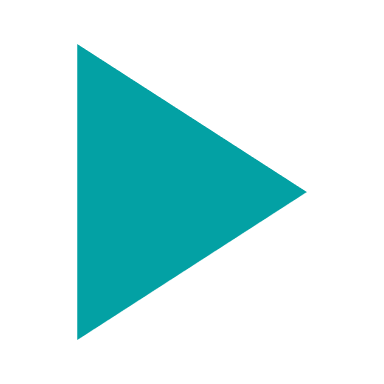 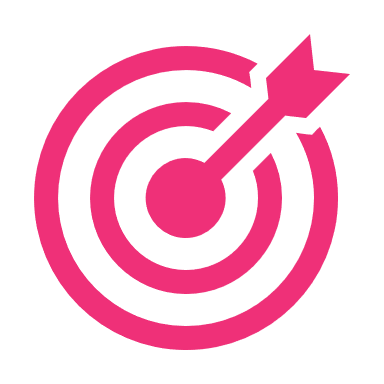 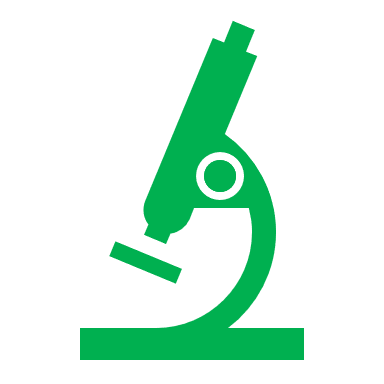 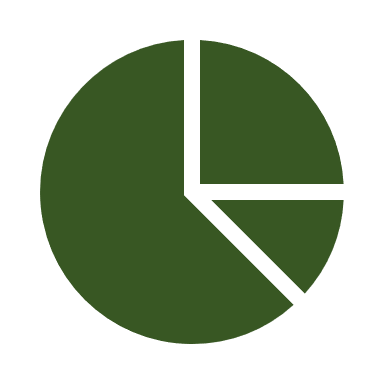 Y
Z
ALL FORCES ARE WITH RESPECT TO BODY FRAME
NAVIGATING IN INERTIAL FRAME REQUIRES INPUTS TRANSFORMATION FROM INERTIAL FRAME TO BODY FRAME
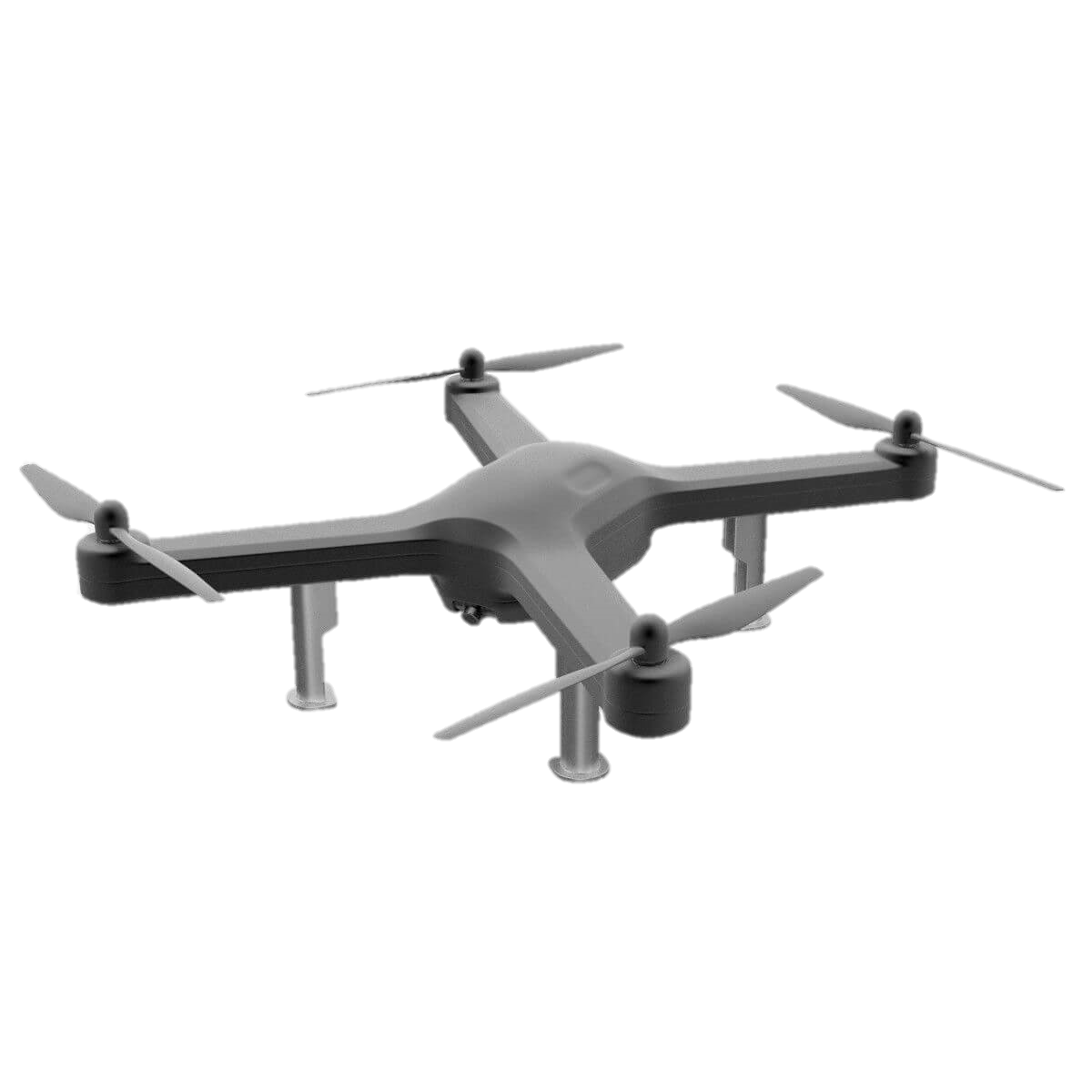 TRANSLATIONAL SUBSYSTEM
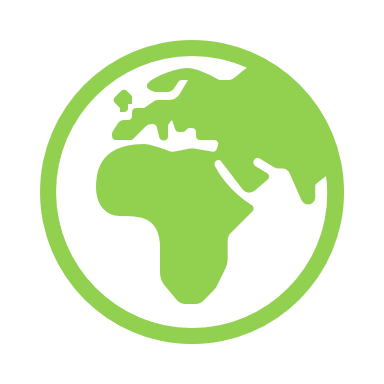 ROTATIONAL SUBSYSTEM
13
DESIGN 
CONTROLLERS
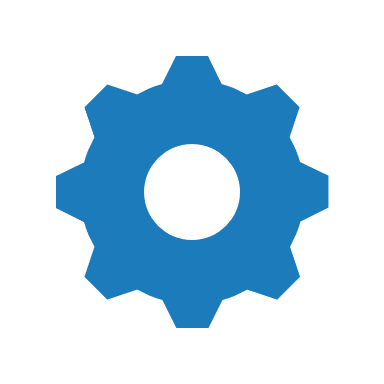 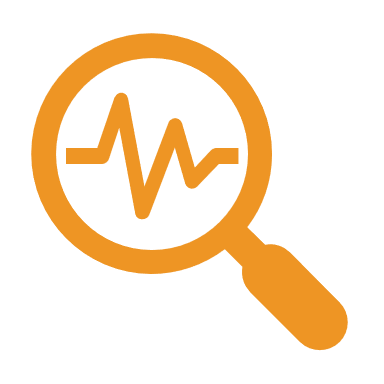 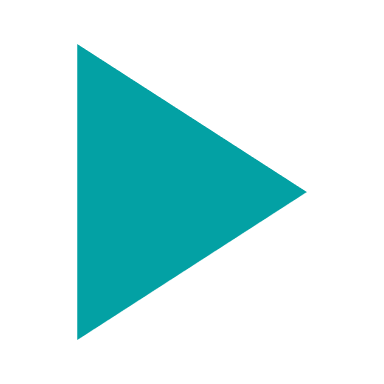 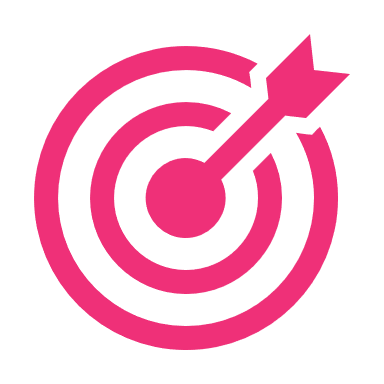 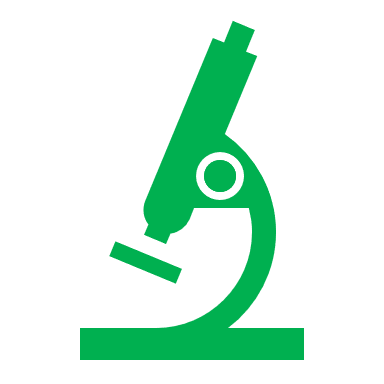 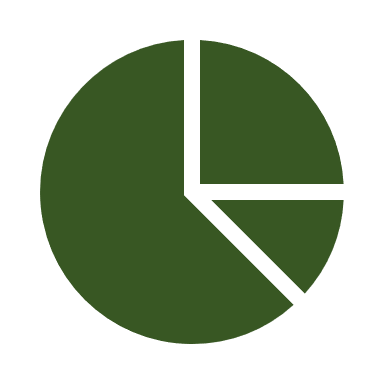 USE SMALL ANGLE APPROXIMATION: 
LINEARIZE ABOUT HOVERING
ATTITUDE PID
POSITION PID
CONVERT TO ANGLE
APF REPULSIVE FORCES
CONVERT TO BODY
DYNAMICS & KINEMATICS
14
DESIGN 
CONTROLLERS
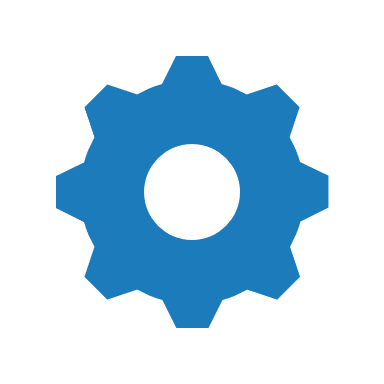 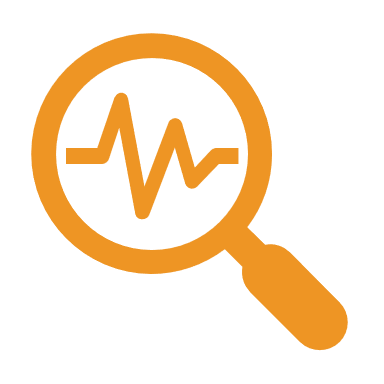 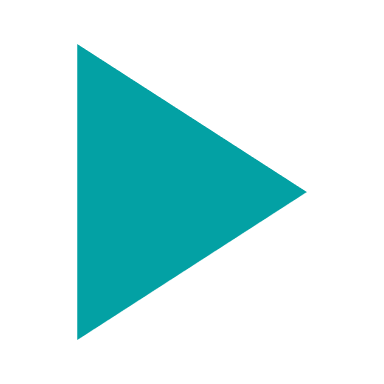 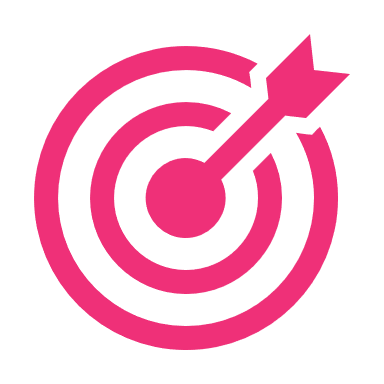 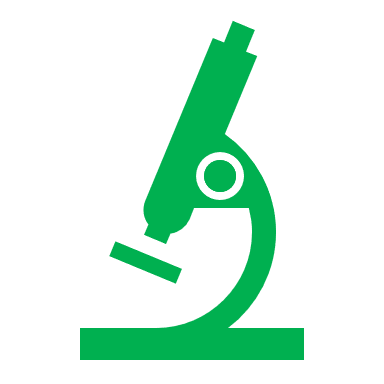 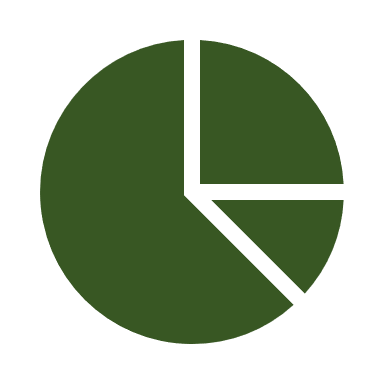 APF REPULSIVE FORCES
POSITION PID
ATTRACTIVE ACCELERATION
REPULSIVE ACCELERATION
RESULTANT ACCELERATION
ATTRACT THE QUADCOPTER TO GOAL POSITION
REPEL THE QUADCOPTER FROM OBSTACLES
CHARACTERIZED BY INTENSE STRENGTH NEAR OBSTACLES
HAVE NO EFFECT WHEN FAR FROM OBSTACLES
GOAL
-
OBSTACLE
+
+
15
RESULTS
ATTITUDE CONTROLLER
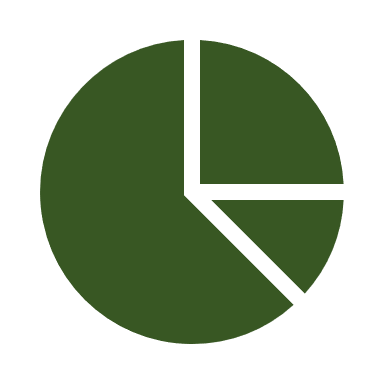 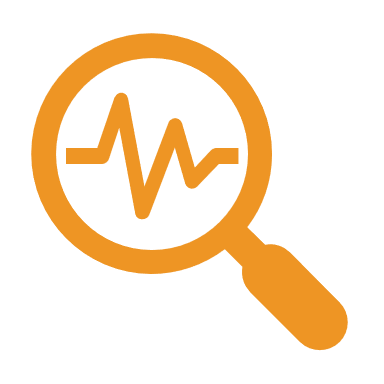 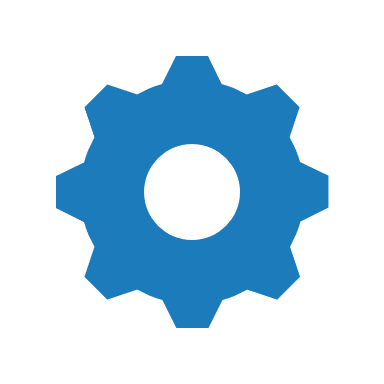 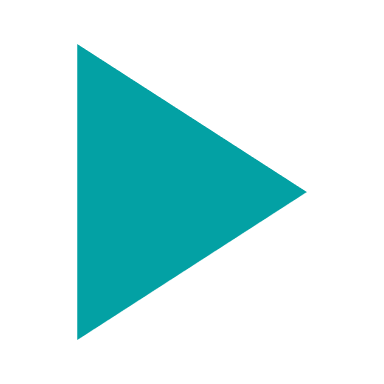 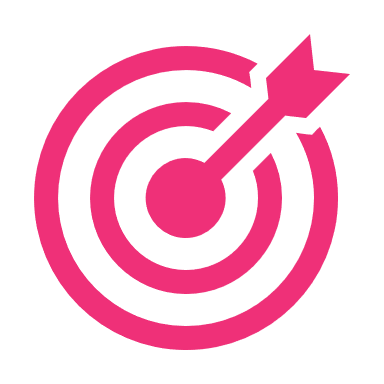 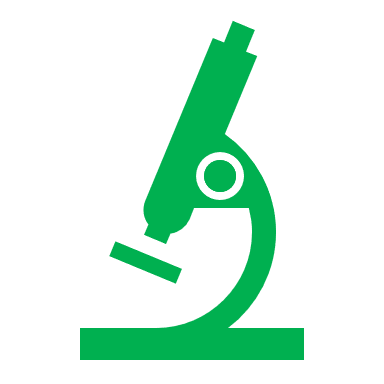 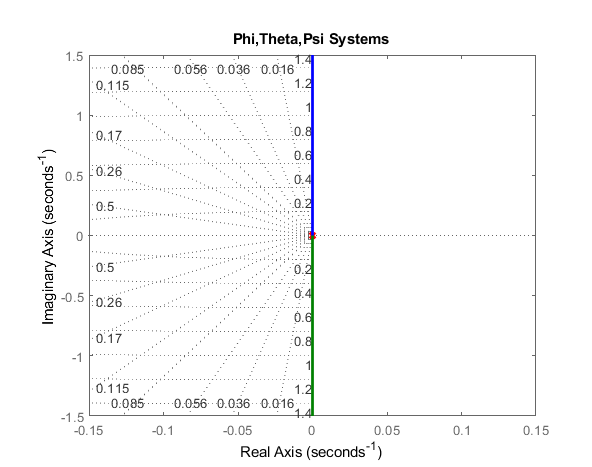 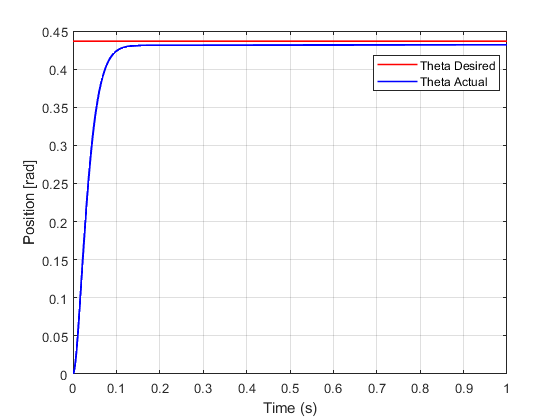 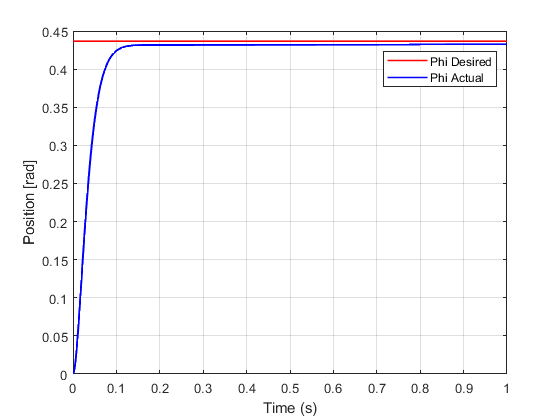 PHI SYSTEM
THETA SYSTEM
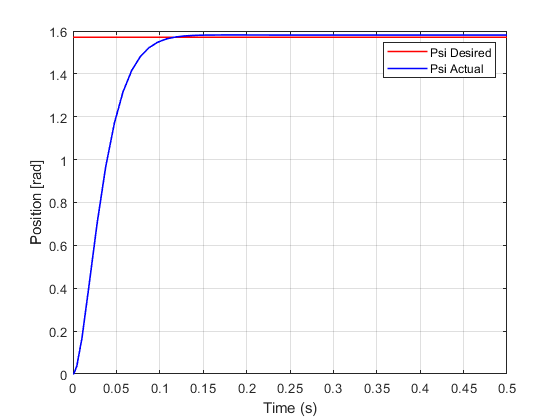 PSI SYSTEM
16
RESULTS
POSITION CONTROLLER
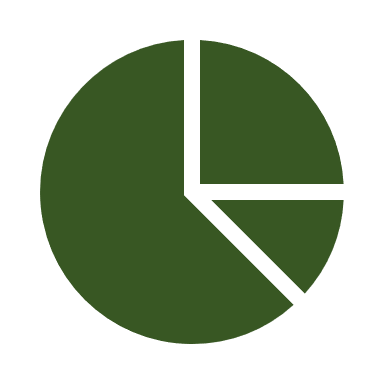 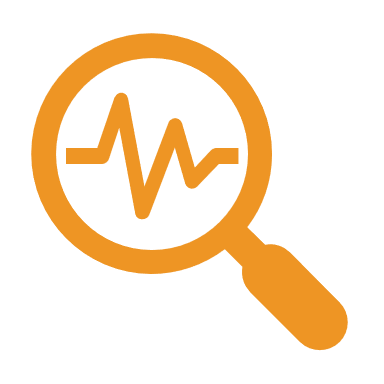 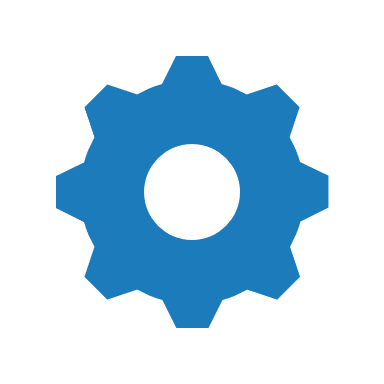 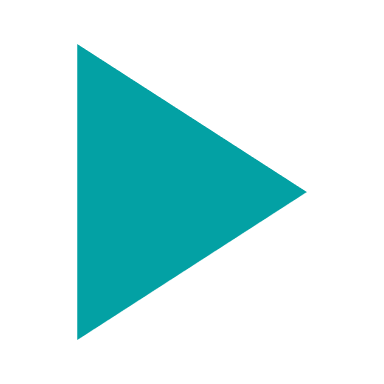 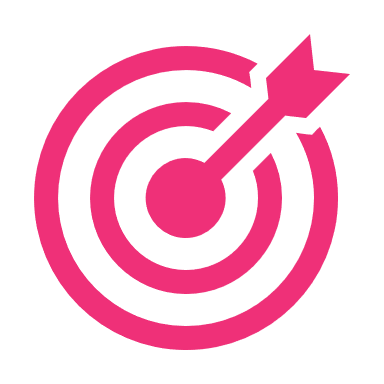 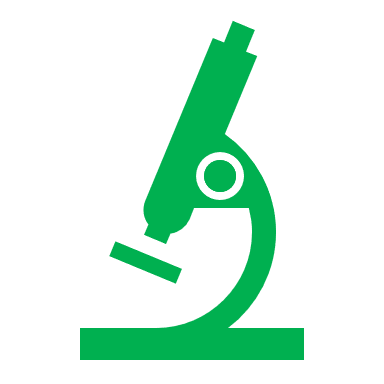 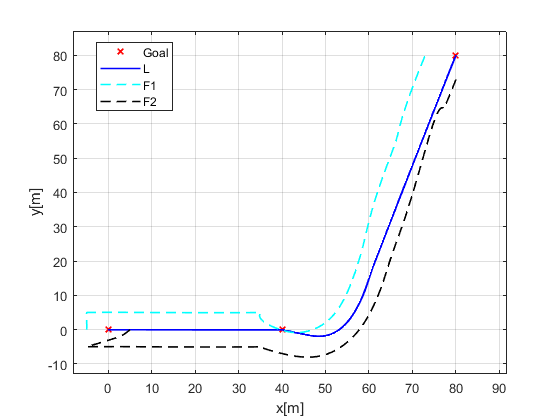 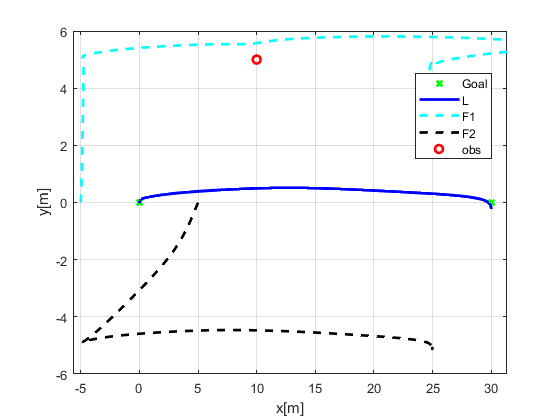 NECESSITY OF USING A COMPLEMENTARY FILTER
POSITION PID TUNED GAINS
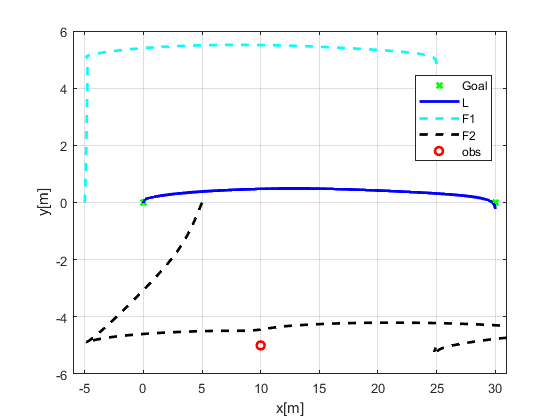 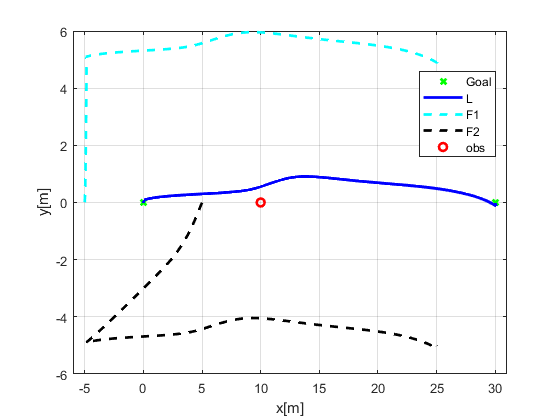 17
CONCLUSION & 
FUTURE WORK
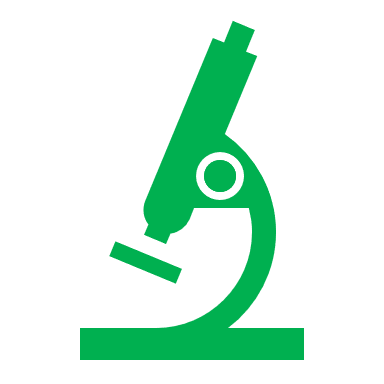 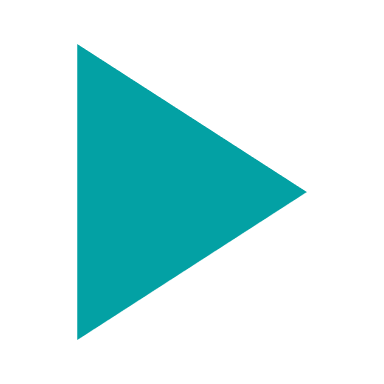 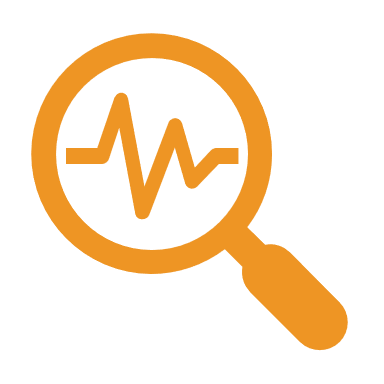 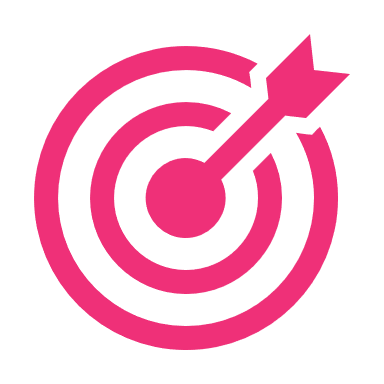 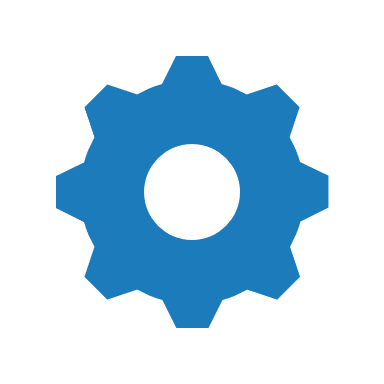 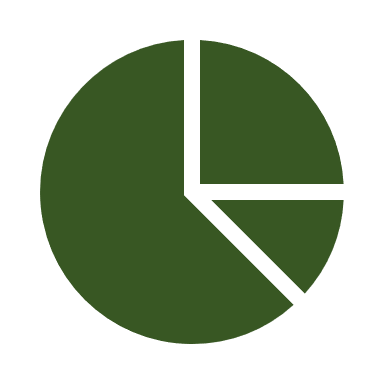 LEADER-FOLLOWER SCHEME GAVE SATISFACTORY RESULTS BUT IT LACKS INDEPENDENCE
FOR PART B:
WILL TEST THIS FORMATION CONTROL METHOD ON REAL HARDWARE
WILL USE KALMAN FILTER TO BETTER ESTIMATE POSITION WITH THE PRECENSE OF SENSOR NOISES
18
THANK YOU FOR LISTENING
19